Первое впечатление. На что обращают внимание HR, решая судьбу соискателя
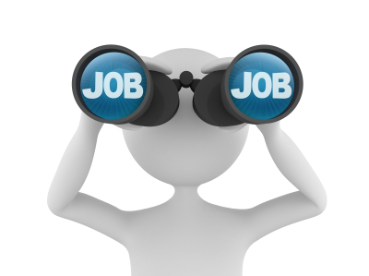 содержание
с чего начать? кто поможет? что может помешать?
что я хочу?
хорошее резюме и не очень 
сопроводительное письмо?
социальная сеть – друг или враг?
Куда податься
Всегда выбирайте самый трудный путь - на нем вы не встретите конкурентов
(Шарль де Голль)
С чего начать
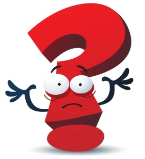 Кто я? 
Что я хочу делать? 
Сколько я готов получать?
Стремись не к тому, чтобы добиться успеха, а к тому, чтобы твоя жизнь имела смысл
(Альберт Эйнштейн)
Консалтинг
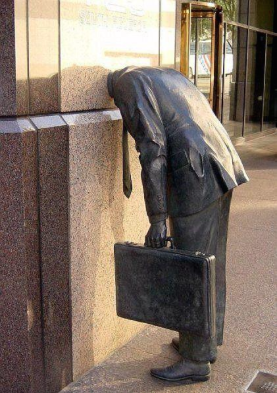 возможность обрасти связями 
“best practices” и конкурентоспособный опыт

ненормированный рабочий день
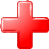 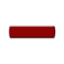 «Большая четверка» аудиторских компаний:   PWC, KPMG, EY, Deloitte. 
Крупные российские и западные консалтинговые компании: McKinsey, BCG, БДО, AT Kearney, Accenture, БДО, Bain and Co, Booz Allen Hamilton, и др.
Продавая советы можно заработать гораздо больше денег, чем следуя им.
(Малкольм Форбс)
Реальный сектор
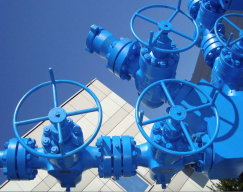 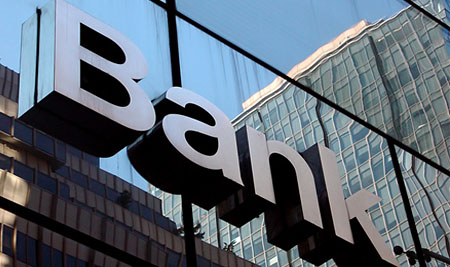 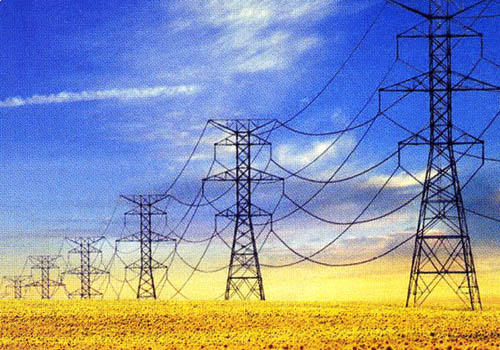 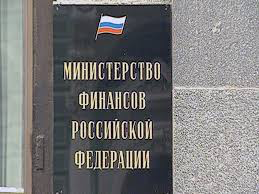 как?
EXECUTIVE SEARCH              Egon Zehnder, , Amrop, Odgers Berndtson..

MANAGEMENT SELECTION    Kelly Services, Ancor, HAYS, …Hunt, Quorum

GRADUATE RECRUITMENT  FutureToday                    (Кубок FutureToday) 
Smart Step                           (Карьерный форум Fresh)
Готовиться !
Знакомиться! 
Гуглить! 
JTI - Программа стажировок JUMP  
Unilever - LEADERSHIP INTERNSHIP PROGRAM
Mars – Leadership/Internship program 
IKEA - Leadership program
Обратиться в Службу содействия трудоустройству!
как?
Готовиться к тестированию
Смотреть сайт (отчетность, фин показатели, новости, корп культура).
Выстраивать коммуникации – конференции, форумы, клубы, проф сообщества, (ACCA), социальные сети – все это люди и, возможно, Ваши будущие работодатели или коллеги 
Есть компании, которые могут помочь трудоустроиться – это рекрутинговые агентства, или иногда их называют хантерами. Есть разные (executive search, management selection, graduate recruitment)
executive search – Egon Zehnder, Odgers Berndtson, Amrop..
management selection – Ancor, Kelly Services, HAYS, Contact, Spengler Fox, …Hunt, Quorum
graduate recruitment -  FutureToday (Кубок FutureToday), Smart Step (Карьерный форум Fresh)
5. Кто решил не идти в консалтинг, обратите внимание, во многих компаниях есть специальные программы для выпускников (в основном, для сферы FMCG)
Программа стажировок JUMP в компании Japan Tobacco International http://jump-jti.ru/study/
Стажировка в Unilever UNILEVER LEADERSHIP INTERNSHIP PROGRAMME
Mars – Leadership program или Internship program http://www.mars-graduates.ru/career/
IKEA Leadership program http://talent.ikea.ru/viewform.htm

Служба содействия трудоустройству

Ходите на интервьб – знакомьтесь. Делайте реально аналитику рынука-  не ограничивайтесь двумя компаниями
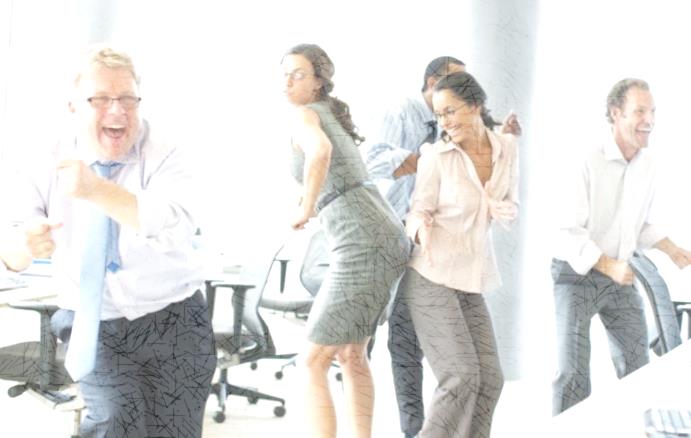 Выбираем компанию
По каким критериям оценить
Имя и бренд
Локация и условия работы
Корпоративная культура
Риск – дело благородное

Критерий поиска работы может быть любой!
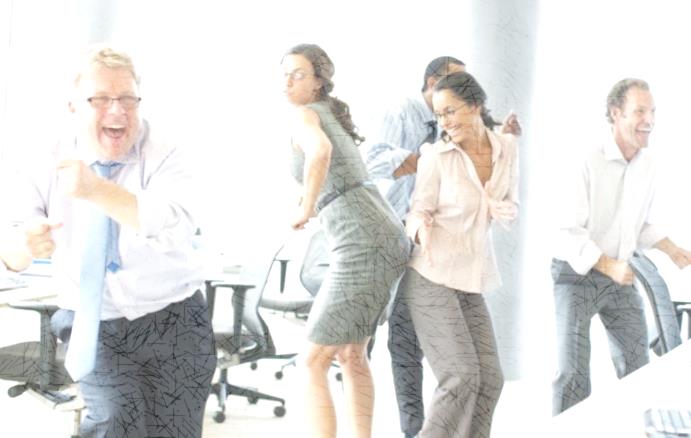 Выбираем компанию
По каким критериям оценить
Критерий поиска работы может быть любой, он ваш личный, 
поэтому кому-то он может показаться странным и не совсем правильным !

Попросите описать работу с помощью имен прилагательных (Интересная? Конкуретная? Напряженная? Перспективная?)
Познакомьтесь с потенциальными коллегами и погуглите потенциального начальника
Оцените условия работы (как добираться, сколько часов работать, шумность, темп работы, структурированность работы, можете ли быть собой или необходимо адаптироваться, коллектив..)

Рейтинг и работодателей (коммерсант, хэдхантер, …
Чем крупнее компания – обхяснить (чем больше компания, тем болеео отстроенные бизнес- процессы, но не будьте зашоренными, не гонитесь) 
Если хотите рискнуть – а вы можете позволить себе рискнуть,
Кто помешает?
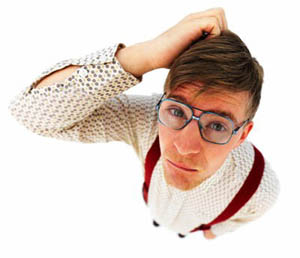 1. Конкуренты
2. Ты сам 

Как происходит знакомство с соискателем?
Резюме
Телефонный звонок
Социальные сети
Нет ничего более стимулирующего, чем когда всё идёт не так, как надо
(Шерлок Холмс)
Резюме – начнем с ошибок
Неудачное фото 
Грамматические ошибки 
Плохая читабельность 
Отсутствие обязанностей
Скромность
Лишние детали
Сложно увидеть контакты или их нет
Оригинальность
Детали
Театр начинается с вешалки, 
а резюме – с имейла.
Неудачные резюме
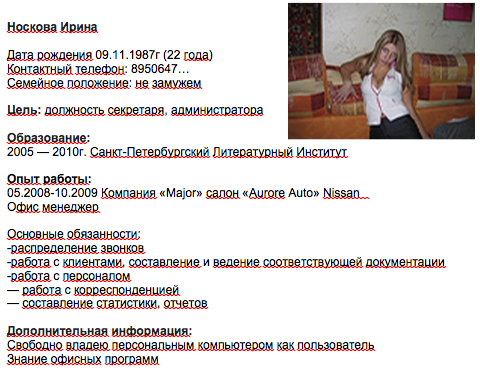 Неудачные резюме - 2
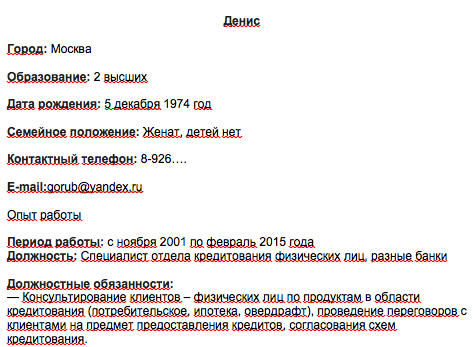 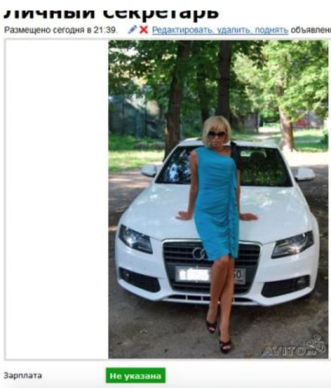 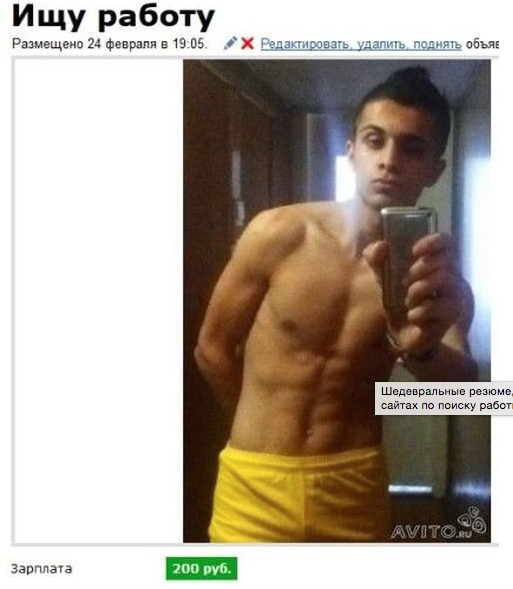 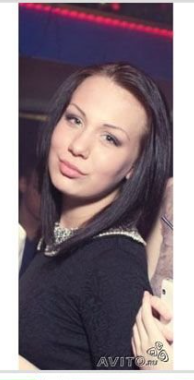 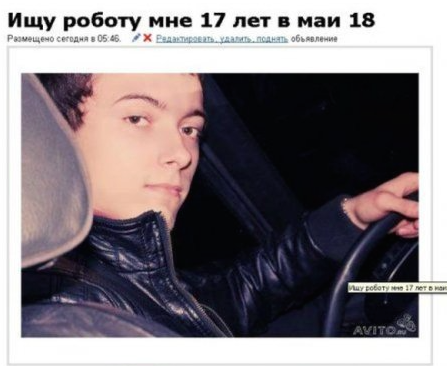 Неудачные фото
Оригинальные резюме
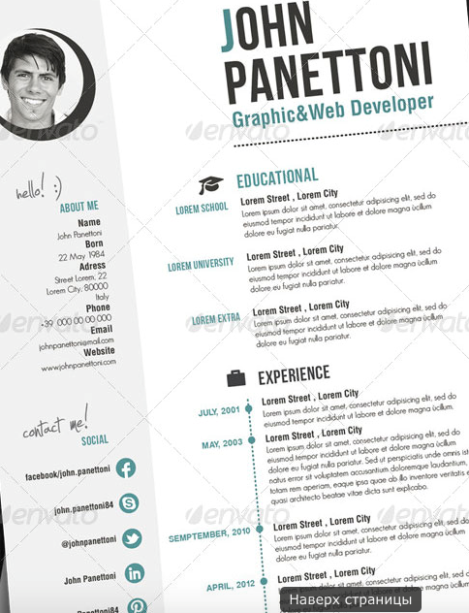 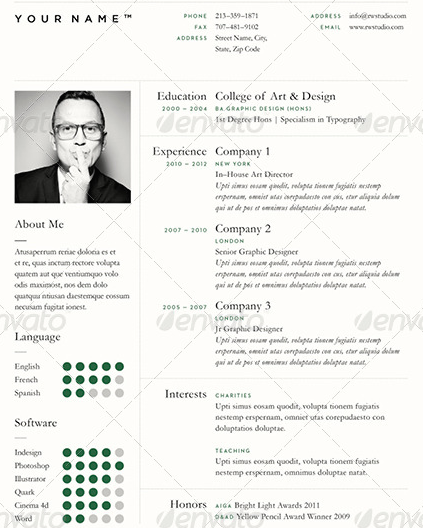 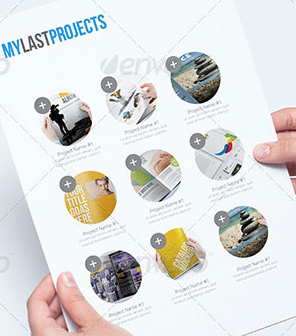 Оригинальные резюме - 2
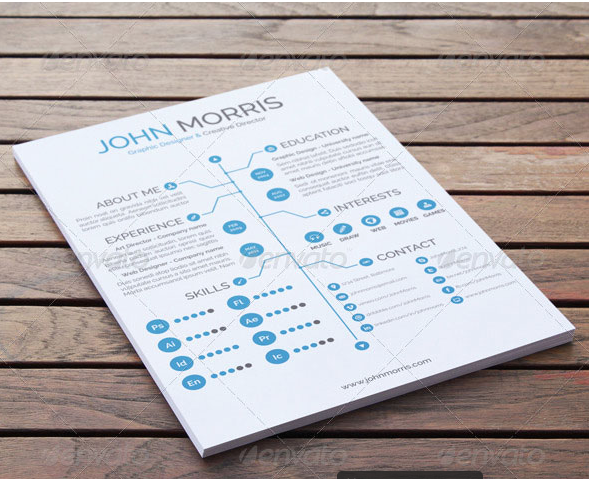 Резюме
ОФОРМЛЕНИЕ
Название «ФамилияИмя_Резюме»
Два-три листа – это ОК
Шрифт 12 (ФИО и контакты можно крупнее) и акцкенты

СТРУКТУРА И СОДЕРЖАНИЕ
ФИО, контакты, дата рождения
Образование (базовое с названием ВУЗа, факультета, специальности, даты поступления и окончания и дополнительное, включающее все курсы и тренинги)
Опыт работы (включая практику и стажировку с точным названием организаций, департаментов и выполняемых задач + достижений)
Дополнительная информация (владение языками, наличие водительских прав, семейное положение, хобби)
КАК УКАЗАТЬ ЦЕЛЬ И ОЖИДАНИЯ ПО ВОЗНАГРАЖДЕНИЮ?
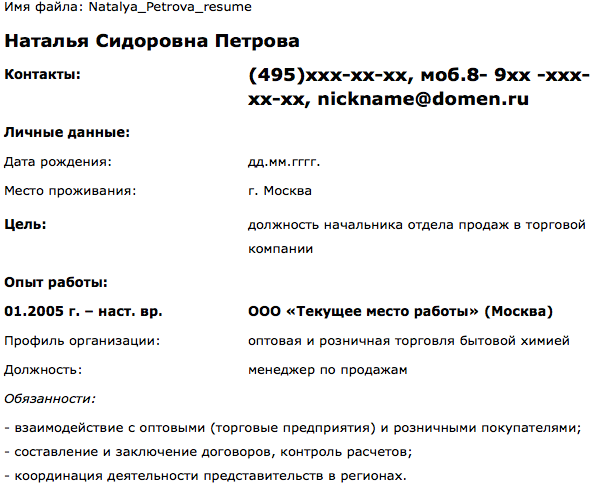 Пример
Пример
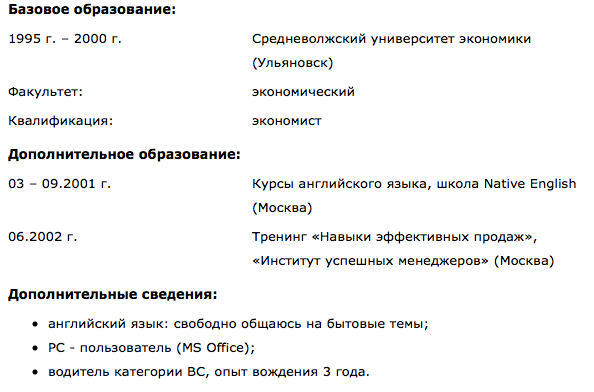 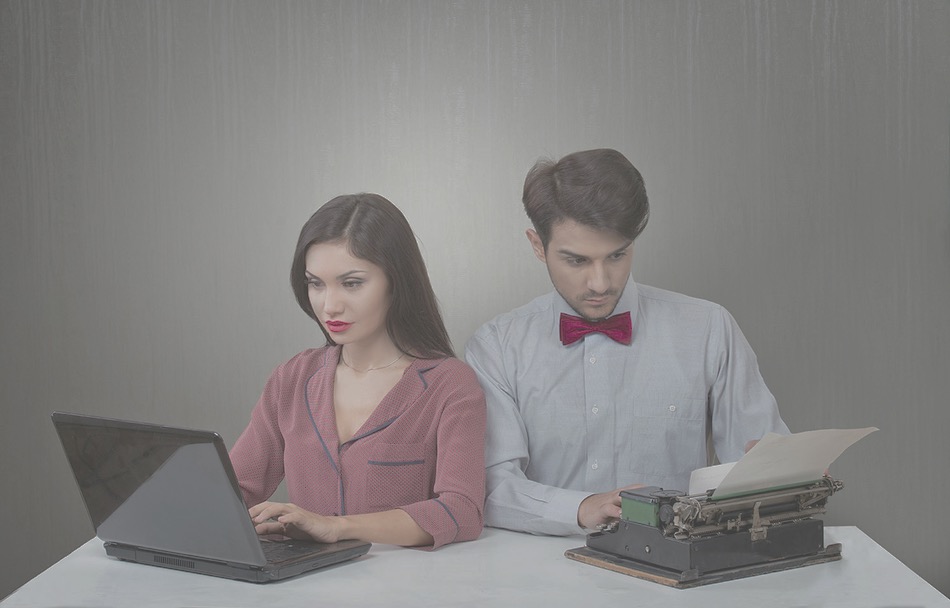 Сопроводительное письмо
Должно содержать 
Вашу мотивацию 
Вашу ценность

Несколько советов 
Резюме = сопроводительное письмо? 
Этикет 
Выделитесь из толпы
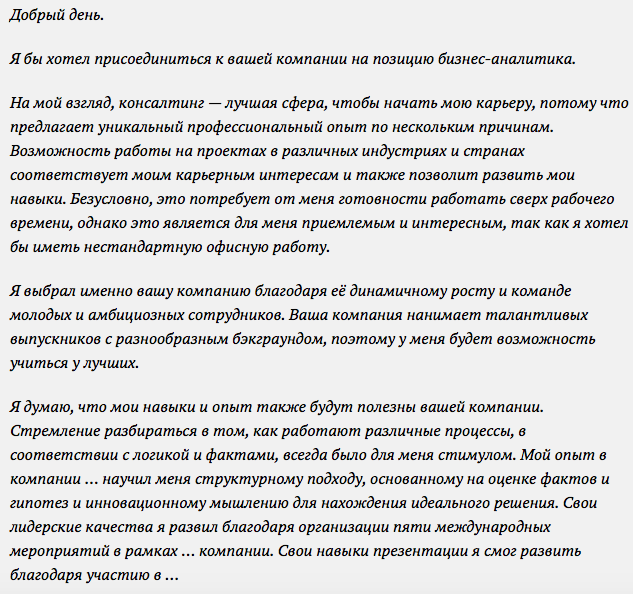 «ДОБРЫЙ ДЕНЬ»
ЦЕЛЬ


ПОЧЕМУ ИНТЕРЕСНА ВАКАНСИЯ


ПОЧЕМУ ИНТЕРЕСНА КОМПАНИЯ




ЧТО Я МОГУ БЫТЬ ПОЛЕЗЕН КОМПАНИИ




БЛАГОДАРЮ ЗА ВАШЕ ВРЕМЯ
«С УВАЖЕНИЕМ»
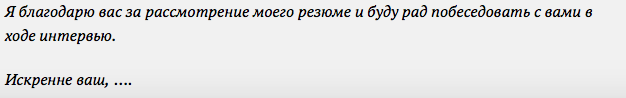 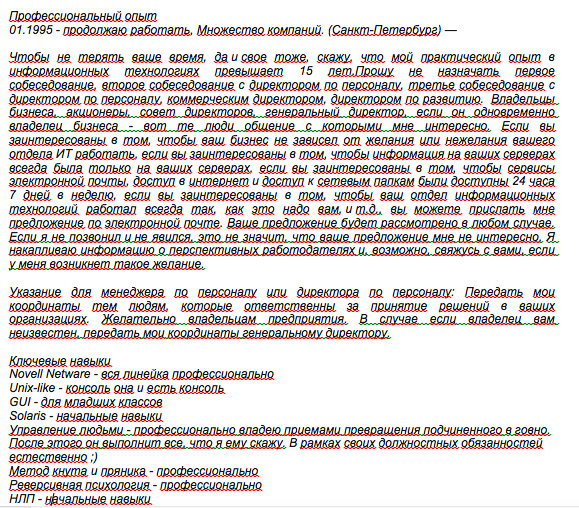 Телефонный звонок – тест на адекватность
Звонить всегда будут в неудобное время
Будут задавать неудобные вопросы
«Спасибо, что позвонили» 
«Вы мне сначала расскажите, что у вас за вакансия, а потом я подумаю, отвечать ли на ваши вопросы»
Направьте мне описание позиции
«Правило 24 часов»
Невозможно произвести первое впечатление дважды
Полезные Социальные сети
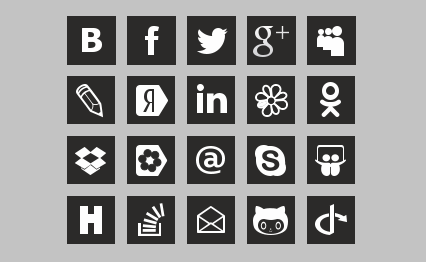 Это отличный ресурс для:

Создания личного бренда и самопрезентации
Новых знакомств и нетворкинга
Поиска работы
LinkedIn, Профессионалы.ру, МойКруг, другие отраслевые  типа Хабрахабр
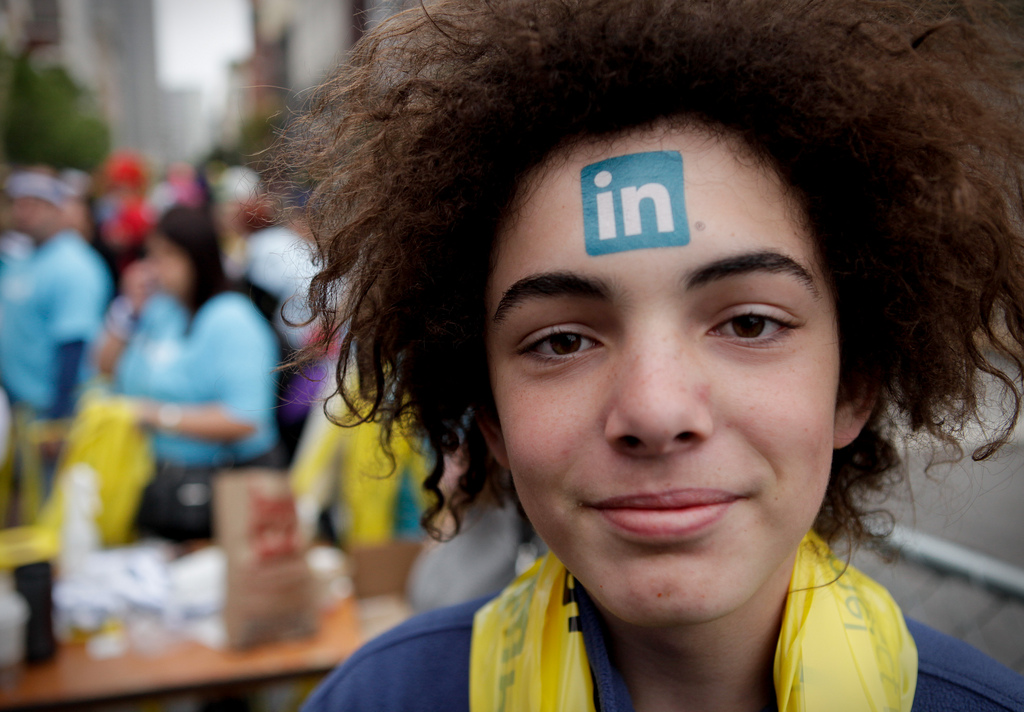 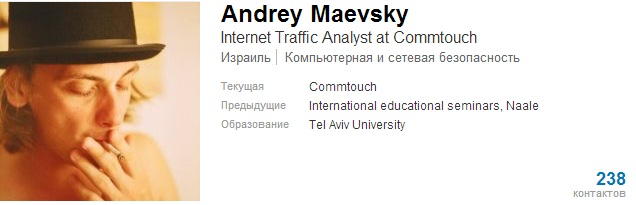 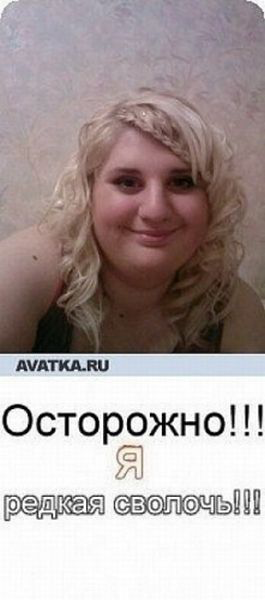 Вредные социальные сети
ВК, Одноклассники, Facebook, Instagram, Tumblr, Twitter и другие развлекательные
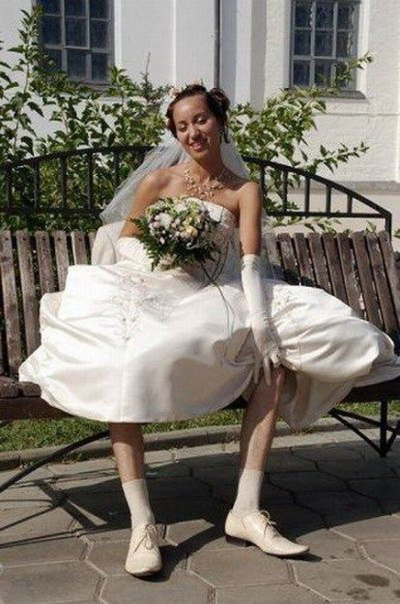 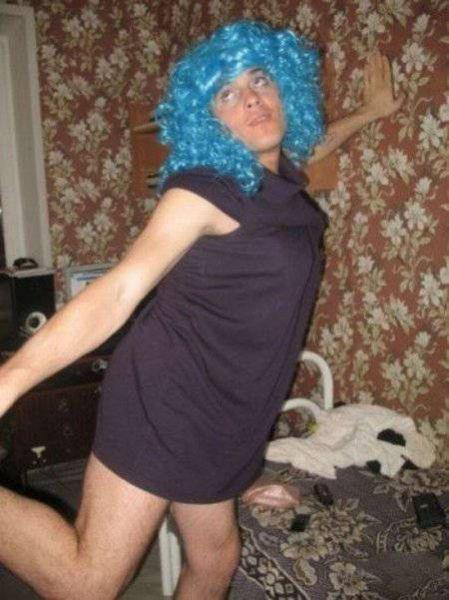 Социальные сети – не вырубишь топором
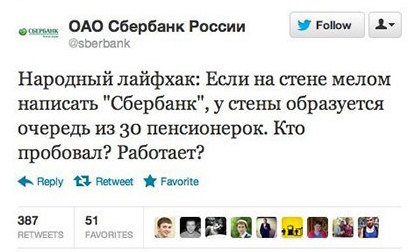 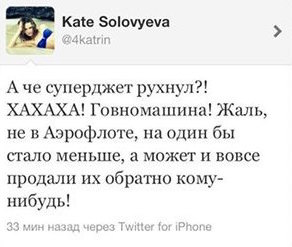 Стюардесса 
Екатерина Соловьёва 
и «Аэрофлот»
Менеджер по социальным сетям 
Екатерина Лобанова 
и Сбербанк
И в заключение
Работодатель должен увидеть в Вас потенциального коллегу

Можно почитать:                                           Игорь Манн «Номер 1»
Джон Миллер «Проактивное мышление»
Нассим Талеб «Антихрупкость»
Тони Шай «Доставляя счастье»

Можно написать:                                   bobrovavm@polyusgold.com
— Как мотивировать себя что-то делать?— Да никак, оставайтесь в жопе.
(Артемий Лебедев)
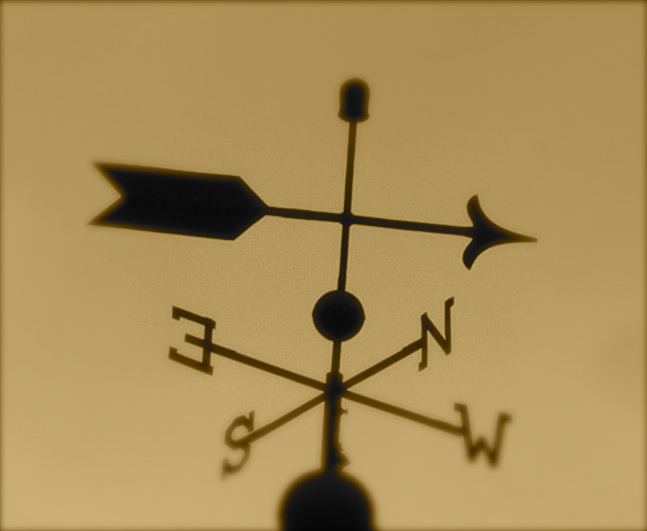 успеха!
Вероника Боброва
Главный специалист отдела подбора персонала «Полюс Золото»